Смоленское областное государственное  бюджетное профессиональное образовательное учреждение«Сафоновский индустриально- технологический техникум»
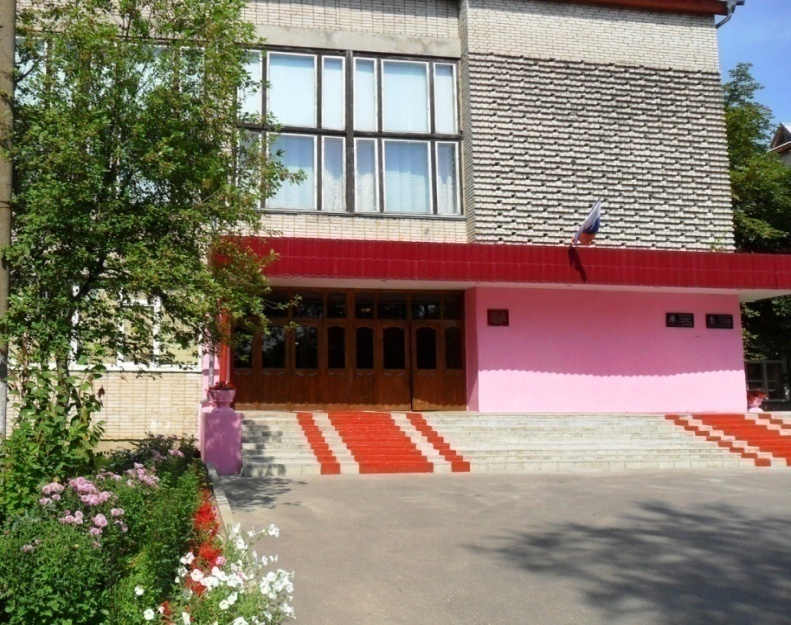 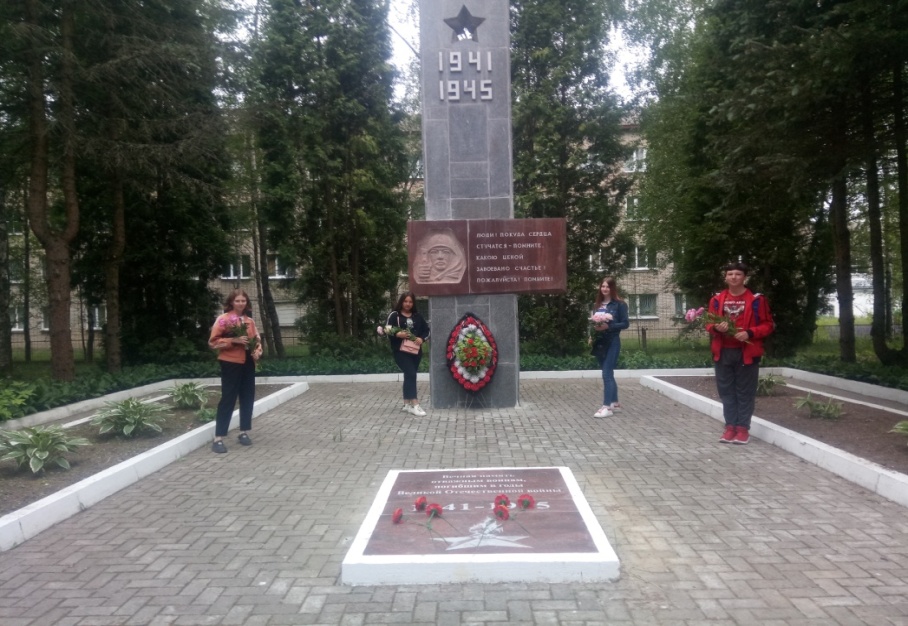 Смоленское областное государственное  бюджетное профессиональное образовательное учреждение«Сафоновский индустриально- технологический техникум»
Наш девиз:
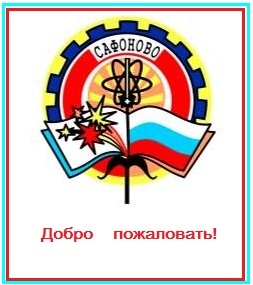 Доступность
Качество
Профессионализм
Смоленское областное государственное  бюджетное профессиональное образовательное учреждение«Сафоновский индустриально- технологический техникум»
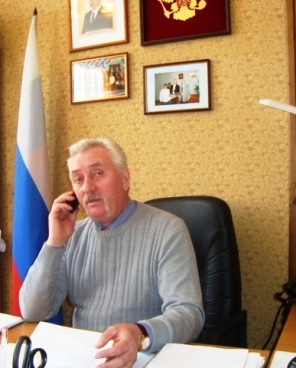 Директор: 
  Куваев  Николай Николаевич
  Отличник НПО, 
   Заслуженный учитель РФ
  В должности директора с 1991 года
Историческая справка
Смоленское областное государственное  бюджетное профессиональное образовательное учреждение«Сафоновский индустриально- технологический техникум»
1966 год - создано техническое училище № 19, как базовая организация Сафоновского ордена Трудового Красного Знамени завода «Пластмасс» (приказ Государственного комитета Совета Министров РСФСР по профтехобразованию от 30.06.1966 г.№279 приказ №95 от 14.06.1966 года Областного управления по профтехобразованию г.Смоленска) 
    1984 год - училище реорганизовано в среднее профессиональное техническое училище №19 (приказ №213 от 4.09.1984 года Государственного комитета РСФСР по профессионально-техническому образованию)
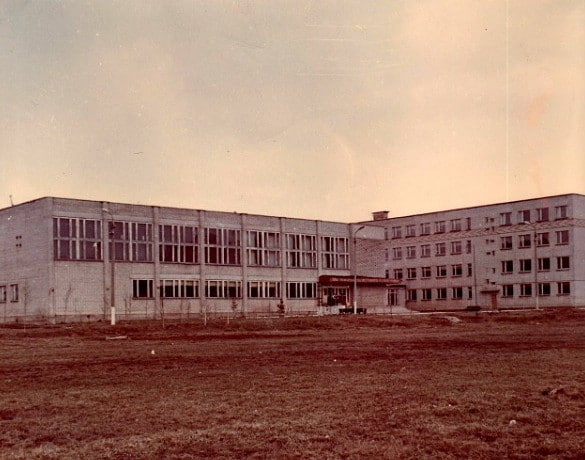 Историческая справка
1992 год - училище преобразовано в государственное образовательное учреждение  «Профессиональный лицей №5 г.Сафоново» (приказ № 425 от 02.12.1992 года Министерства образования РСФСР, приказ № 511 от 15.12.1992 г. Департамента образования при Главе администрации Смоленской области)

 2010 год – «Профессиональный лицей №5 г.Сафоново» преобразован в Смоленское областное государственное образовательное учреждение среднего профессионального образования 
«Сафоновский индустриально-технологический колледж» (распоряжение Администрации Смоленской области №911-р/адм от 02.07.2010 года)

2011 год – СОГОУ СПО «Сафоновский индустриально-технологический колледж» реорганизован в форме присоединения наименования на СОГБОУ СПО «Сафоновский индустриально-технологический колледж» (распоряжение Администрации Смоленской области №1086-р/адм от 30.06.2011 года)
Историческая справка
2013 год – СОГОУ СПО «Сафоновский индустриально-технологический колледж» изменён вид и наименование в СОГБОУ СПО «Сафоновский индустриально технологический техникум» (распоряжение Администрации Смоленской области №380-р/адм от 15.03.2013 года)

2015 год - СОГБОУ СПО "Сафоновский индустриально-технологический техникум" переименовано в СОГБПОУ "Сафоновский индустриально-технологический техникум" (распоряжение Администрации Смоленской области от 29.06.2015 г. за № 1033-р/адм)
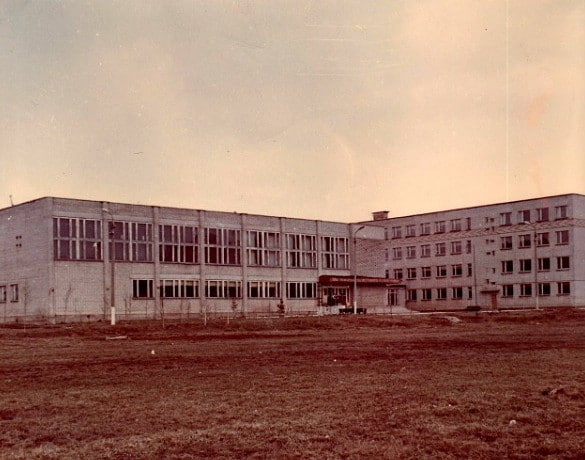 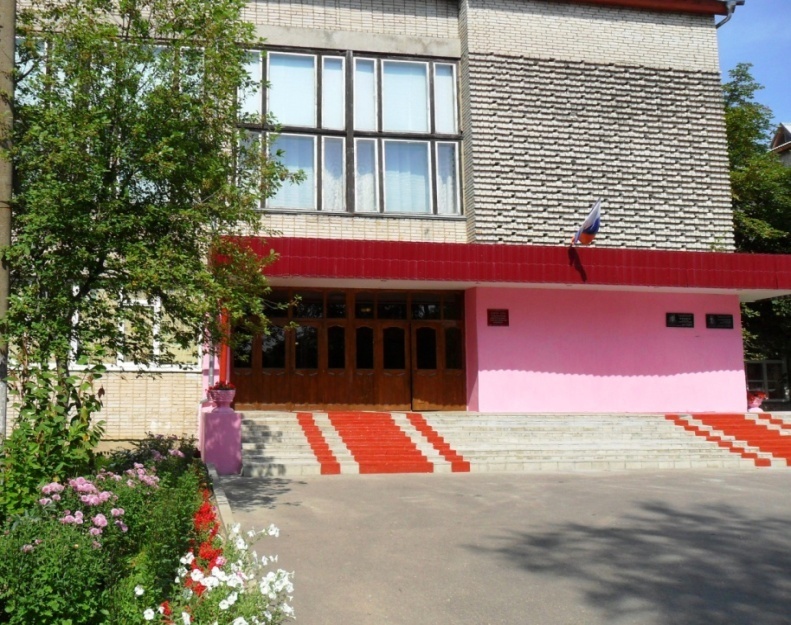 Реализуемые в СОГБПОУ «СИТТ» программы подготовки специалистов среднего звена
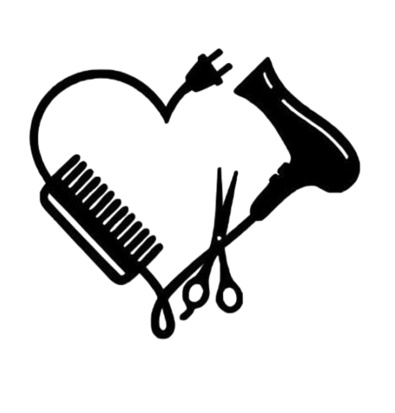 43.02.02 Парикмахерское искусство
                       (технолог) (9 кл.) 2 г. 10 мес. /очно

         19.02.10 Технология продукции
                             общественного питания
                        (технолог) (9 кл.) 3 г.10 мес. /очно

                  15.02.08 Технология машиностроения
                         (техник) (11 кл.) 2 г. 10 мес. /очно
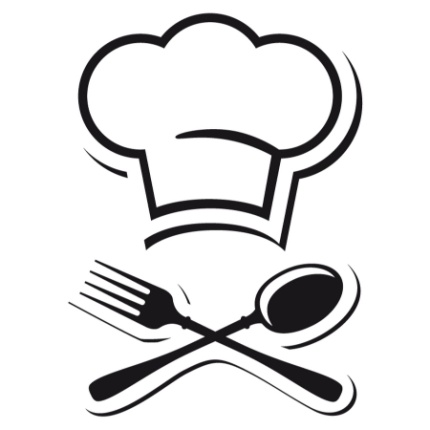 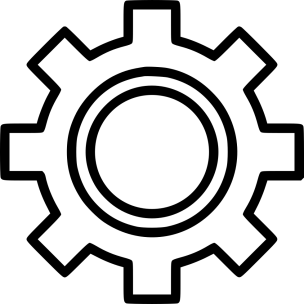 Реализуемые в СОГБПОУ «СИТТ» программы подготовки квалифицированных рабочих, служащих
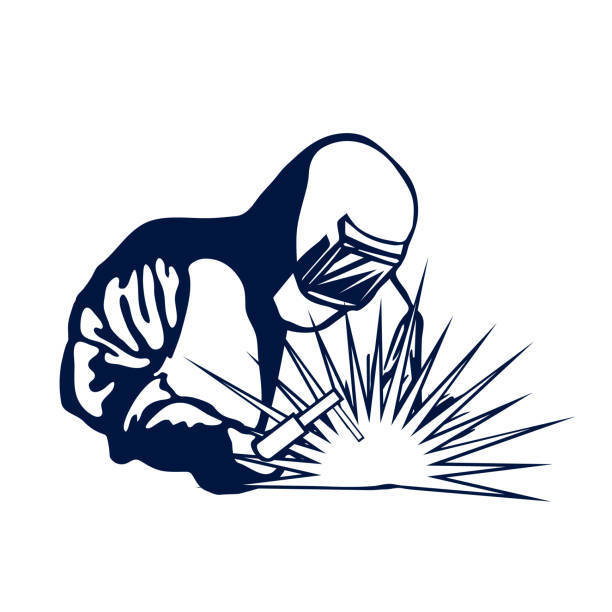 15.01.05 Сварщик (ручной и частично
                   механизированной сварки (наплавки))
                                                   (9 кл.) 2 г. 10 мес. /очно

                  15.01.25 Станочник (металлообработка) 
                                             (9 кл.) 2 г. 10 мес. /очно

                  43.01.02 Парикмахер  (9 кл.) 
                                                         2 г. 10 мес. /очно
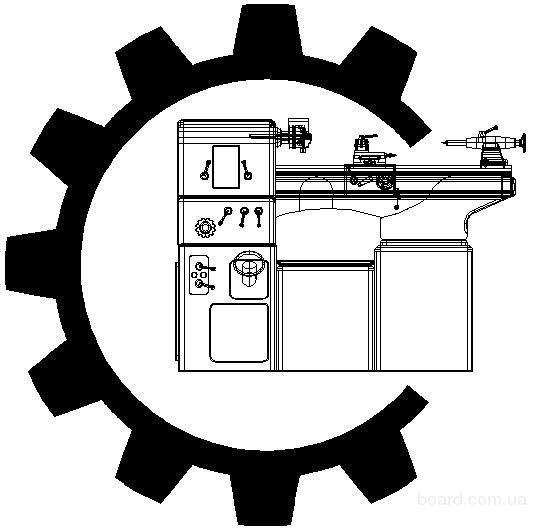 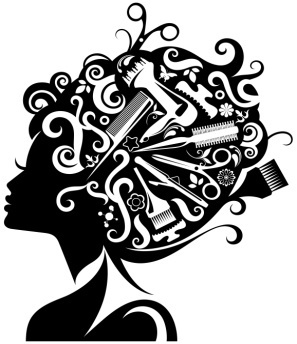 Реализуемые в СОГБПОУ «СИТТ» программы профессионального обучения (профподготовки)
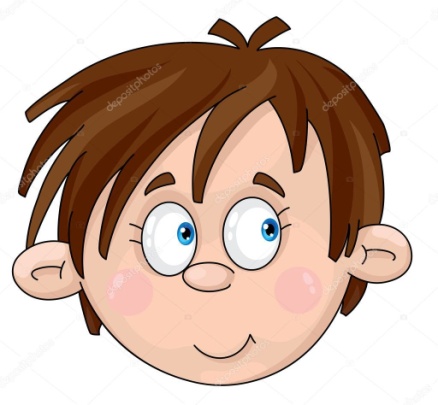 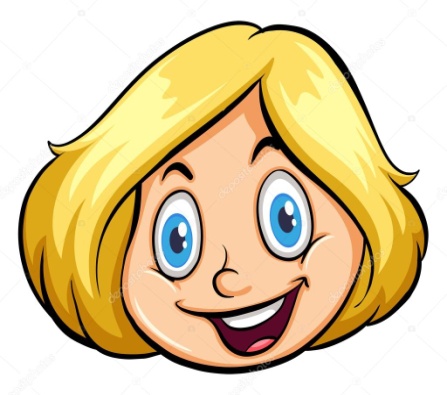 16437 Парикмахер 

16675 Повар

18511 Слесарь по ремонту автомобилей

890189 Сварщик ручной дуговой сварки
 плавящимся покрытым электродом

12565 Исполнитель художественно-
оформительских работ
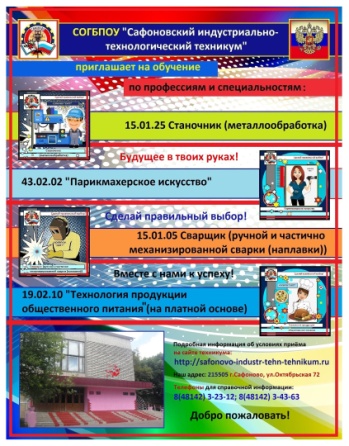 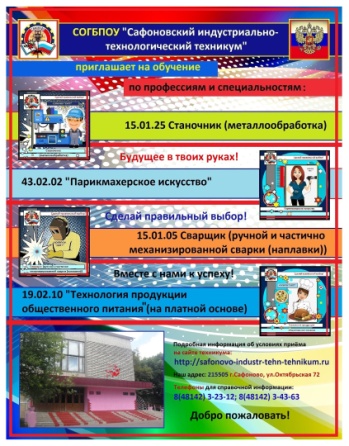 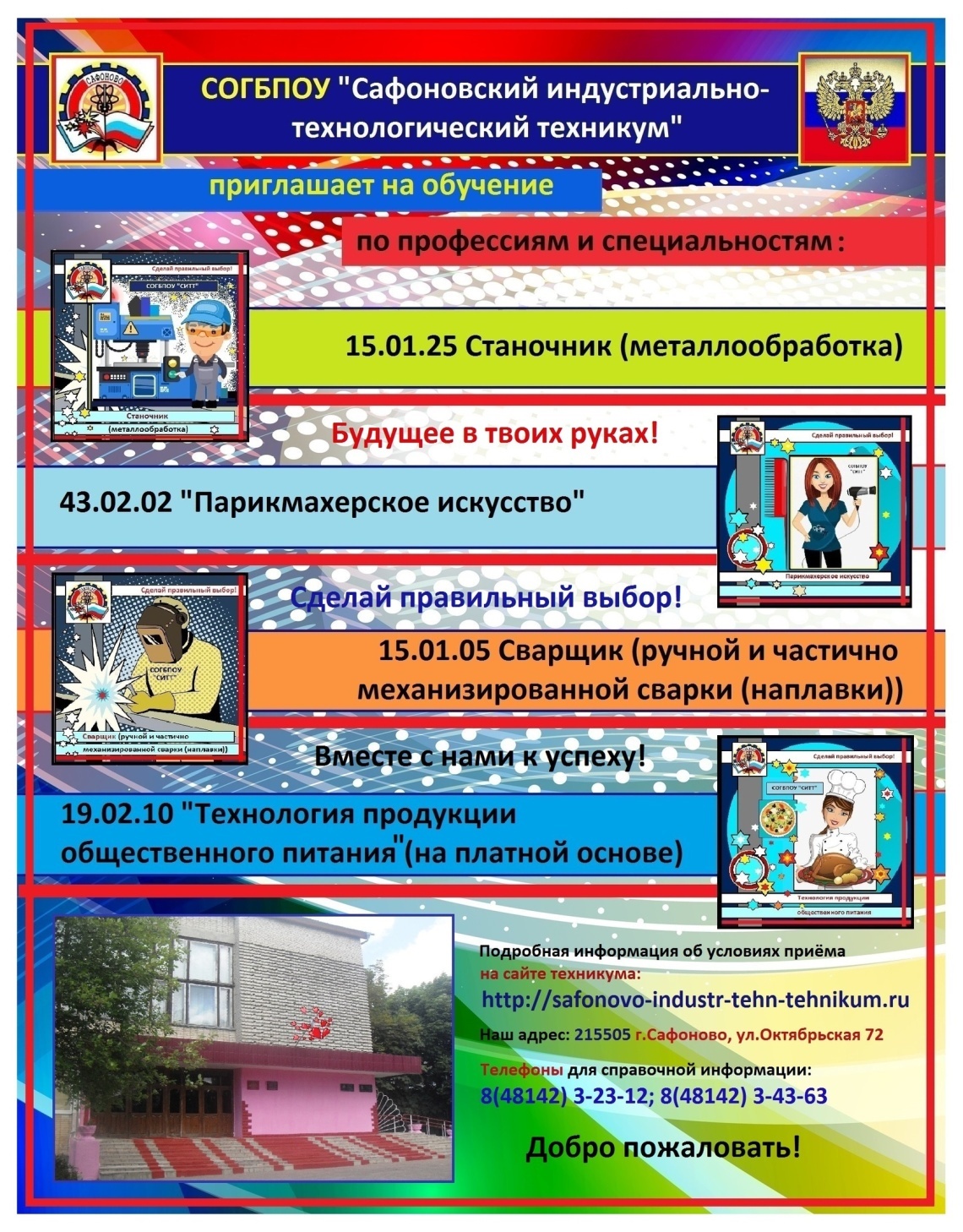 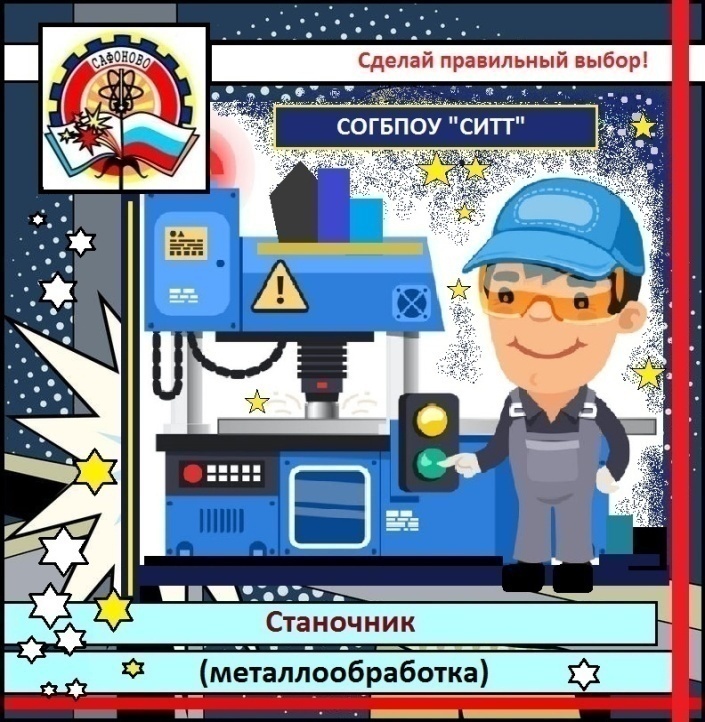 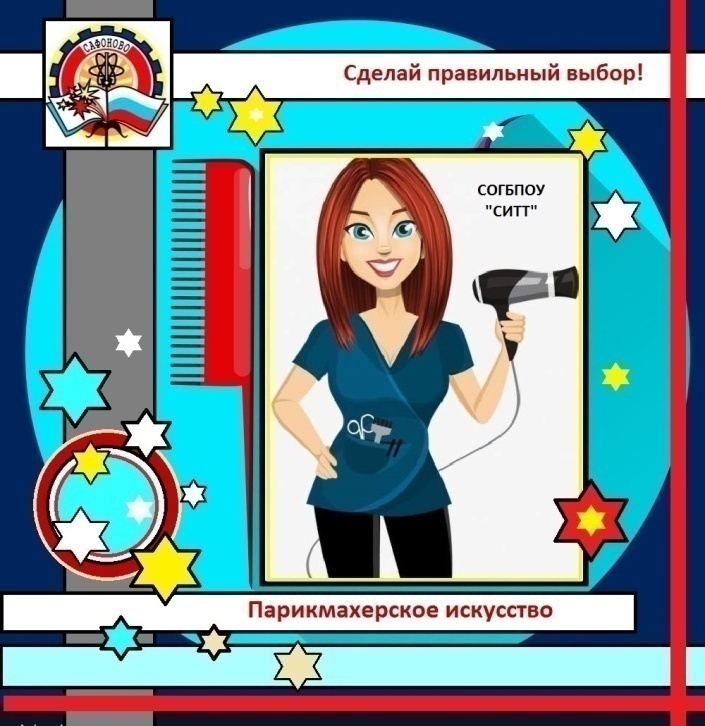 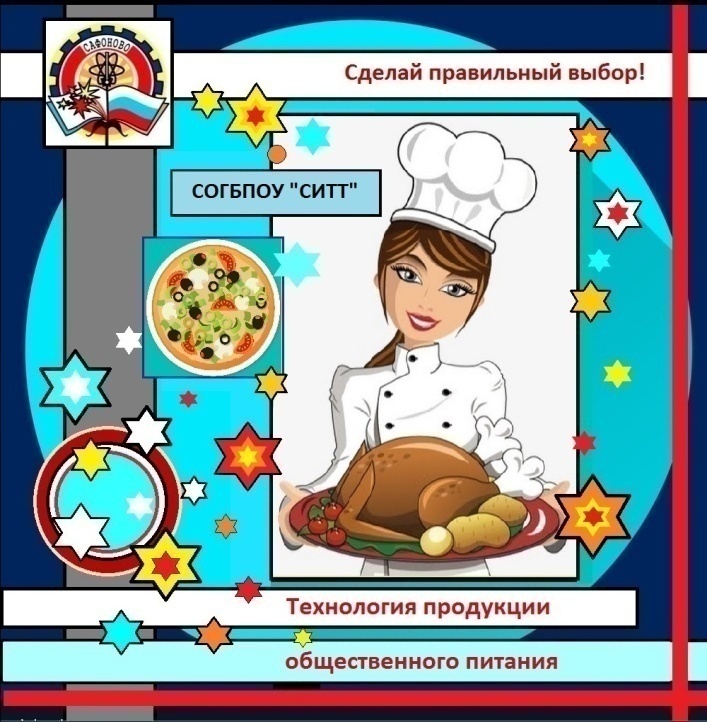 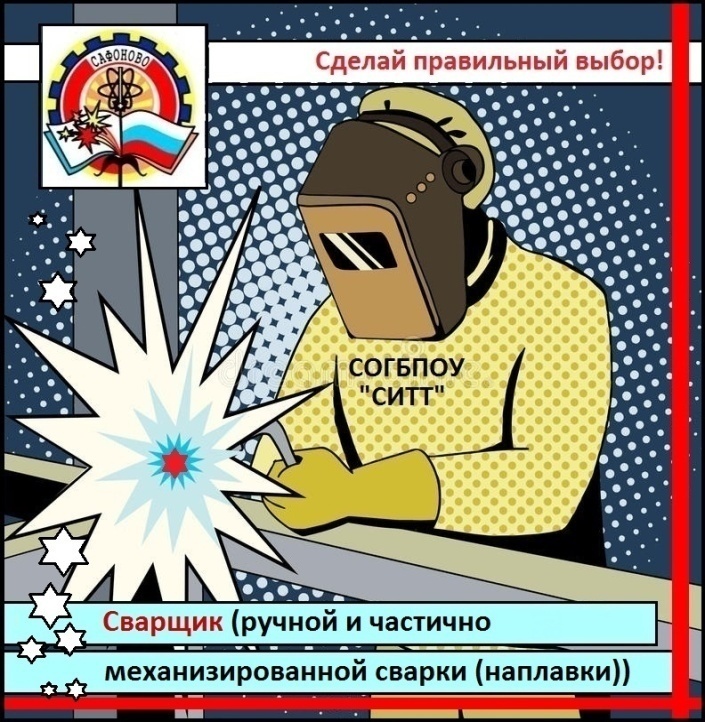 Структура подготовки специалистов в СОГБПОУ «СИТТ» 
ориентирована на профессиональные образовательные программы 
на базе основного общего, среднего общего образования, 
специальности и профессии, 
разрешенные к реализации в соответствии с лицензией.
Все основные профессиональные образовательные программы, реализуемые техникумом, являются востребованными на рынке труда города и области. Качество подготовки обучающихся подтверждается результатами независимой оценки качества образовательной деятельности профессиональных образовательных организаций Смоленской области.
Техникум представляет собой открытую образовательную систему, которая осуществляет интенсивный взаимообмен и взаимодействие со средой; проявляет способность гибкого реагирования на меняющиеся социально-экономические реалии; предоставляет спектр образовательных услуг, адекватно реагирует на импульсы внешней среды.
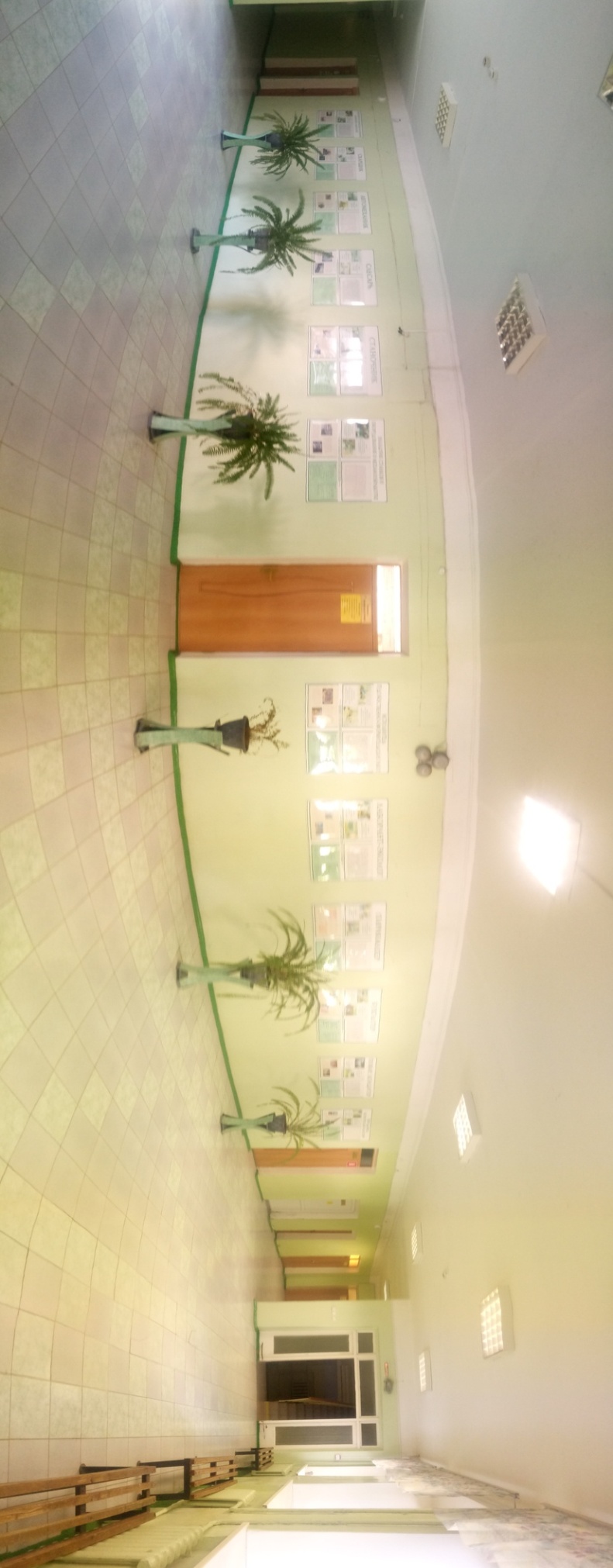 Материально- техническое обеспечение и оснащенность образовательного процесса
СОГБПОУ «СИТТ» располагает: музеем, библиотекой, спортивным и тренажерным залами, актовым залом, столовой и медкабинетом с современным оборудованием.
1 этаж учебного корпуса
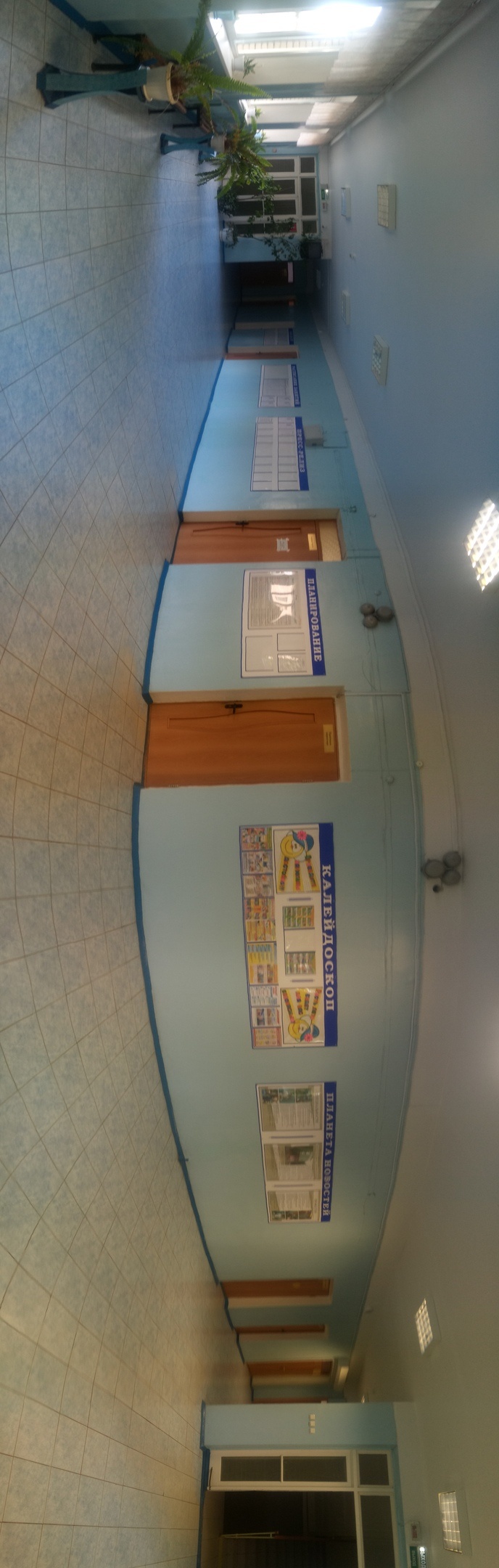 Материально- техническое обеспечение и оснащенность образовательного процесса
2 этаж учебного корпуса
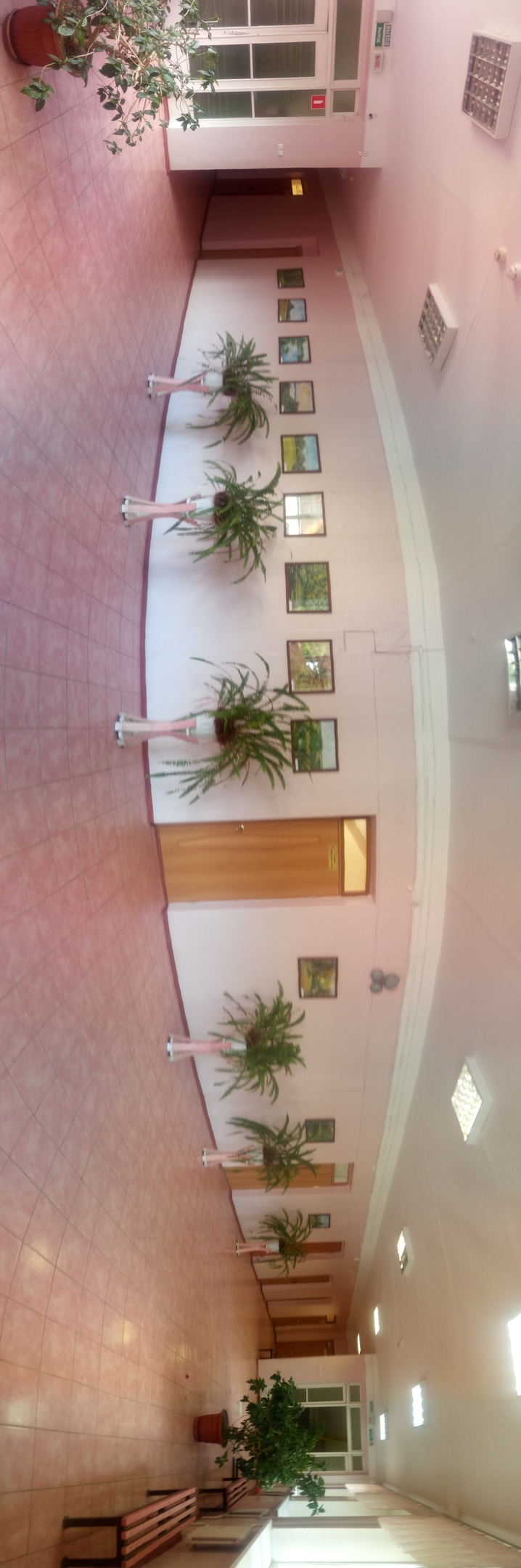 Материально- техническое обеспечение и оснащенность образовательного процесса
3 этаж учебного корпуса
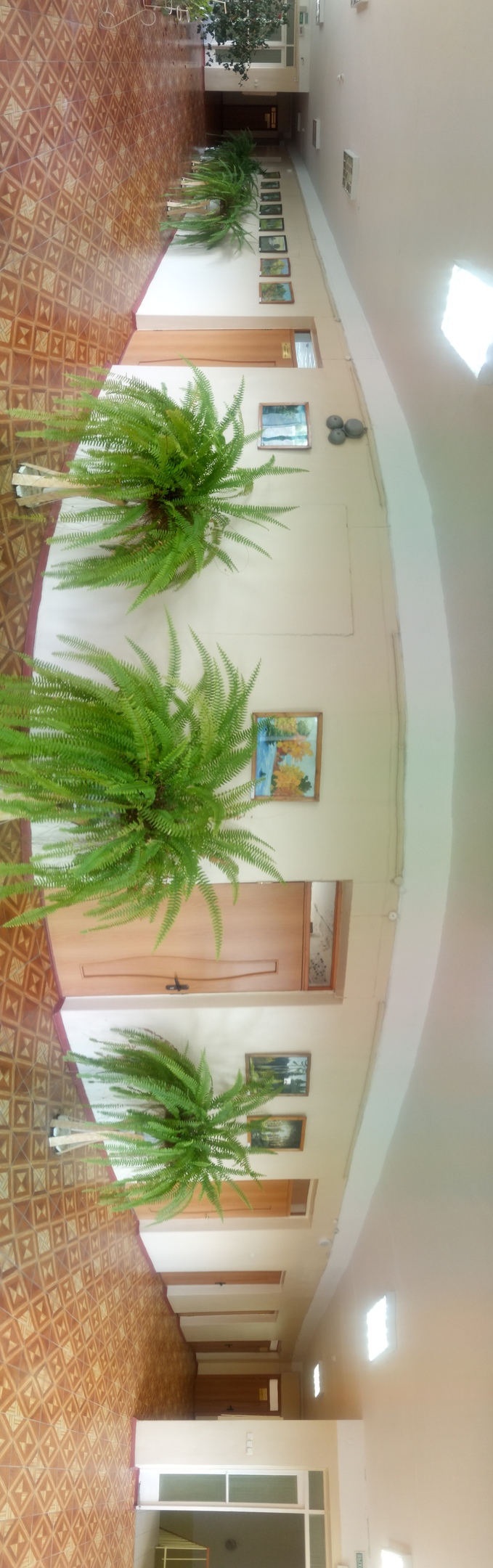 Материально- техническое обеспечение и оснащенность образовательного процесса
4 этаж учебного корпуса
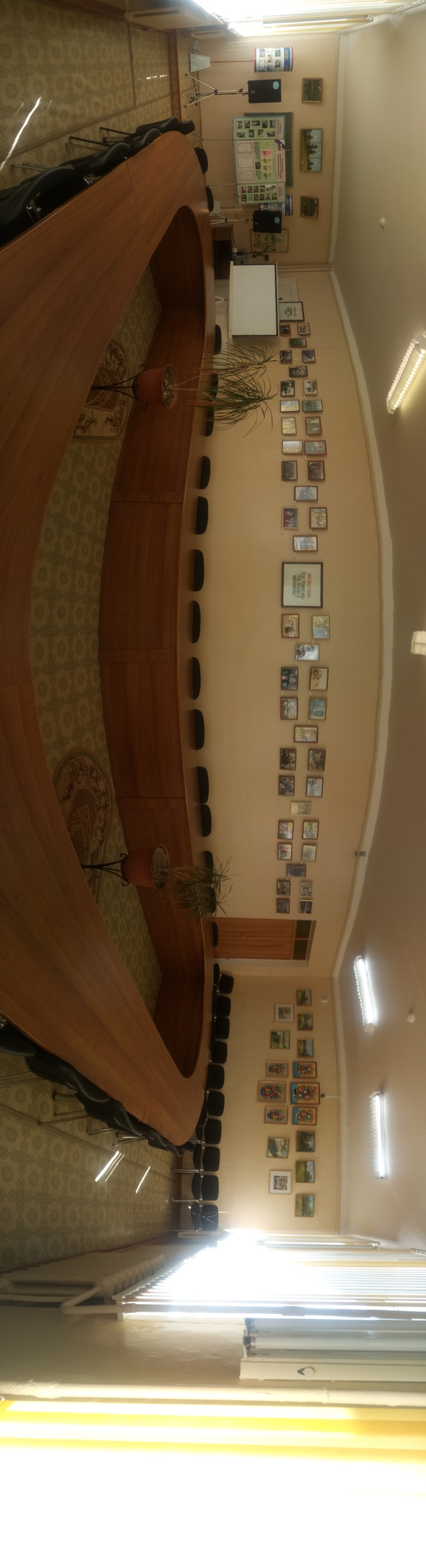 Материально- техническое обеспечение и оснащенность образовательного процесса
Конференцзал
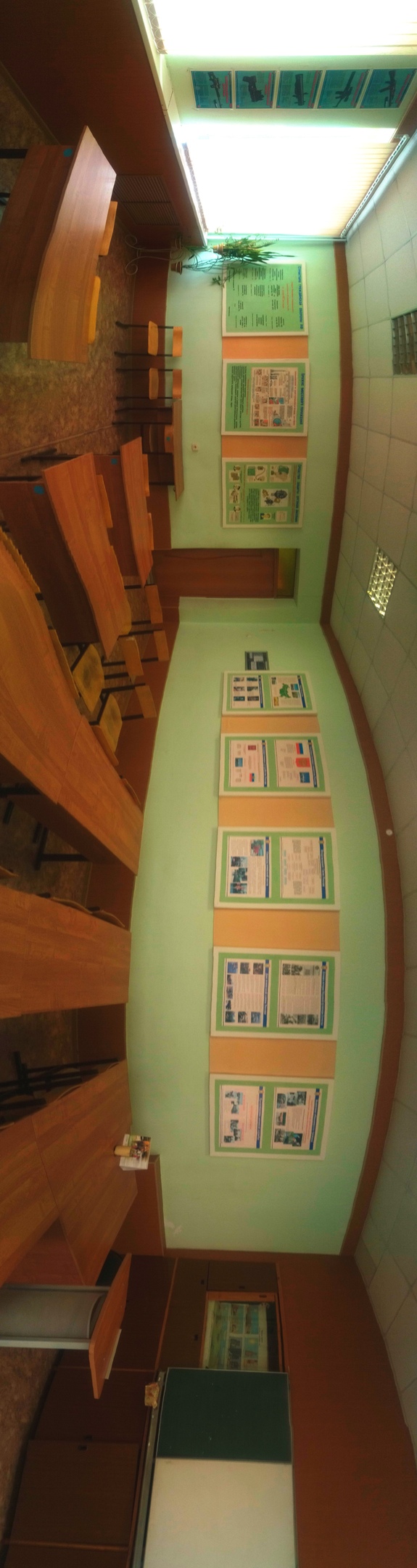 Материально- техническое обеспечение и оснащенность образовательного процесса
Кабинет безопасности жизнедеятельности
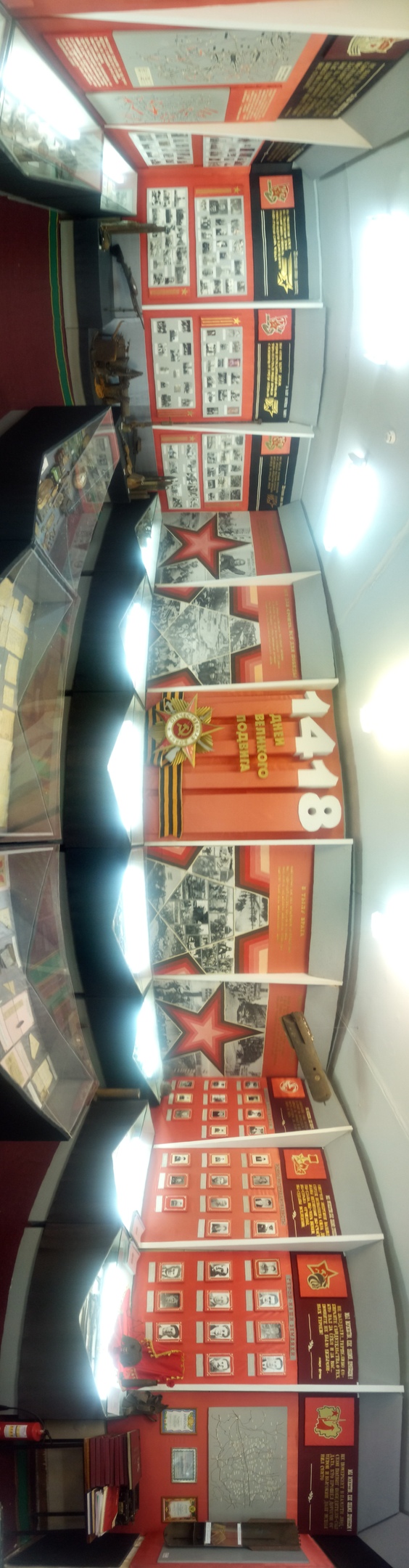 Материально- техническое обеспечение и оснащенность образовательного процесса
Музей
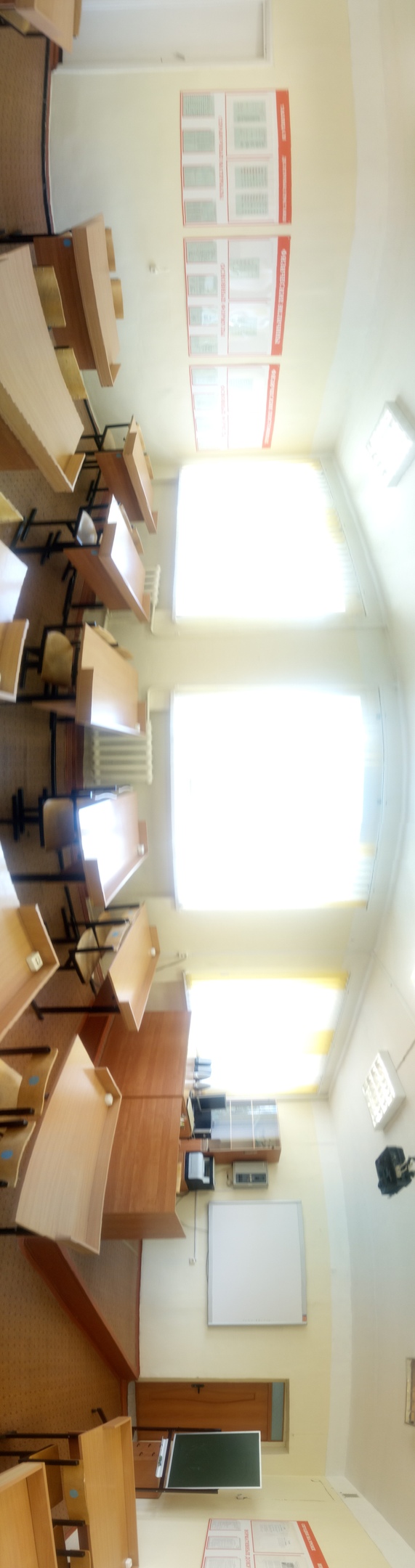 Материально- техническое обеспечение и оснащенность образовательного процесса
Кабинет физики
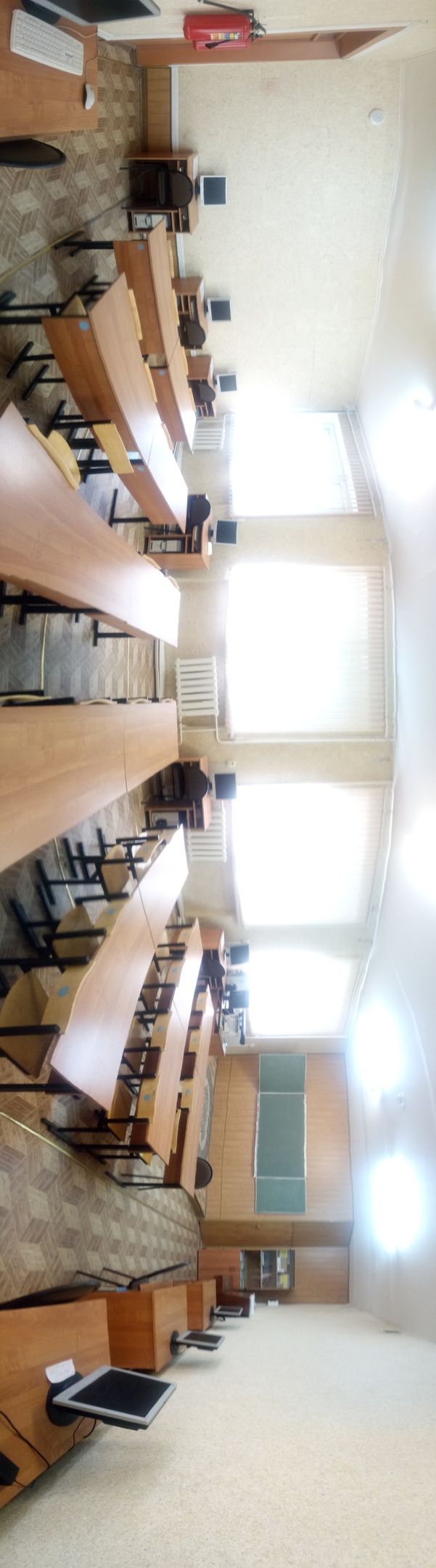 Материально- техническое обеспечение и оснащенность образовательного процесса
Кабинет информатики
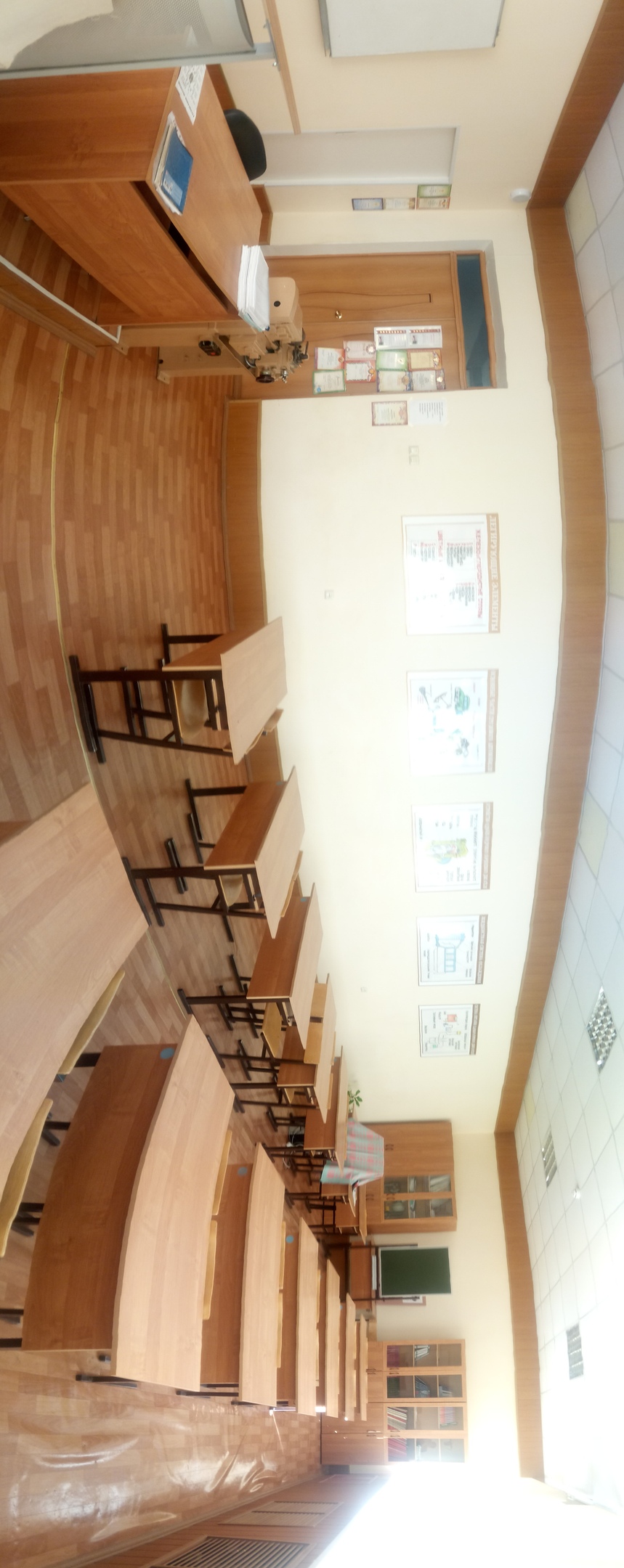 Материально- техническое обеспечение и оснащенность образовательного процесса
Кабинет спецдисциплин
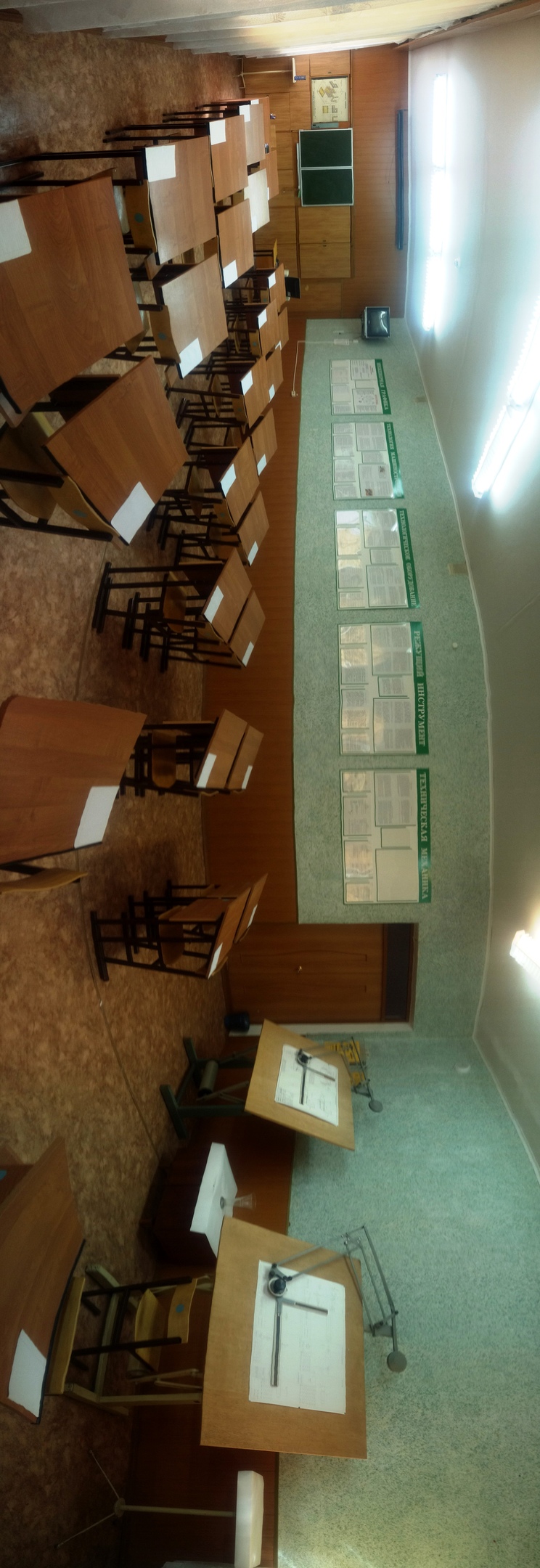 Материально- техническое обеспечение и оснащенность образовательного процесса
Кабинет спецдисциплин
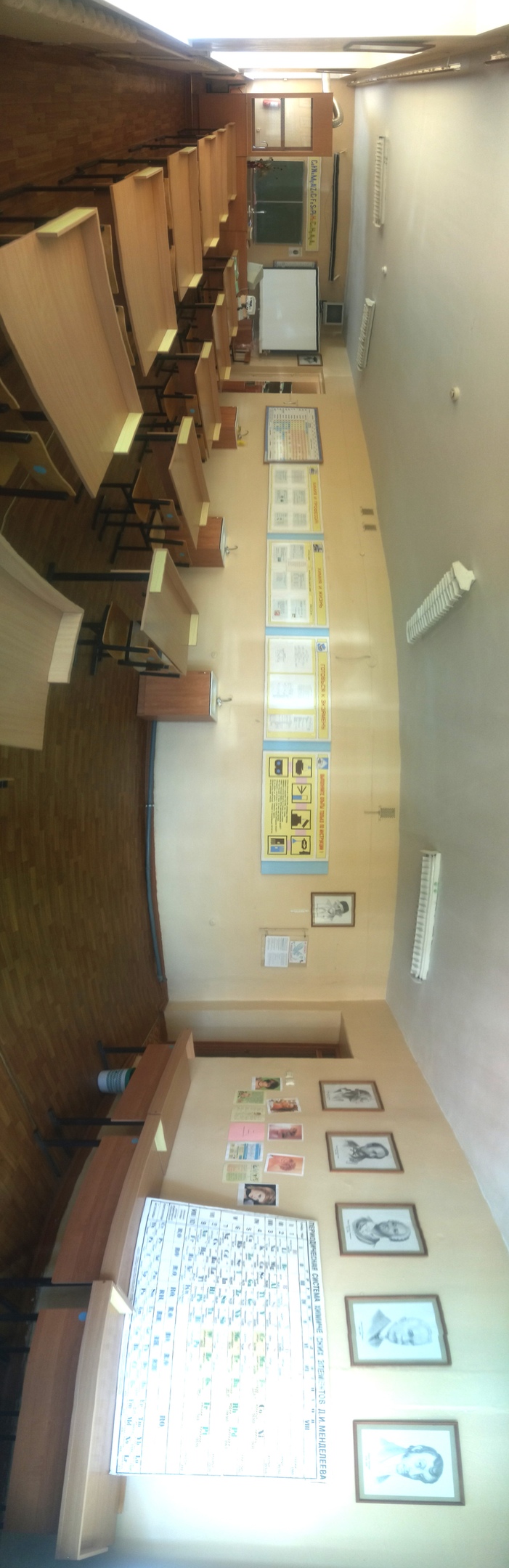 Материально- техническое обеспечение и оснащенность образовательного процесса
Кабинет химии
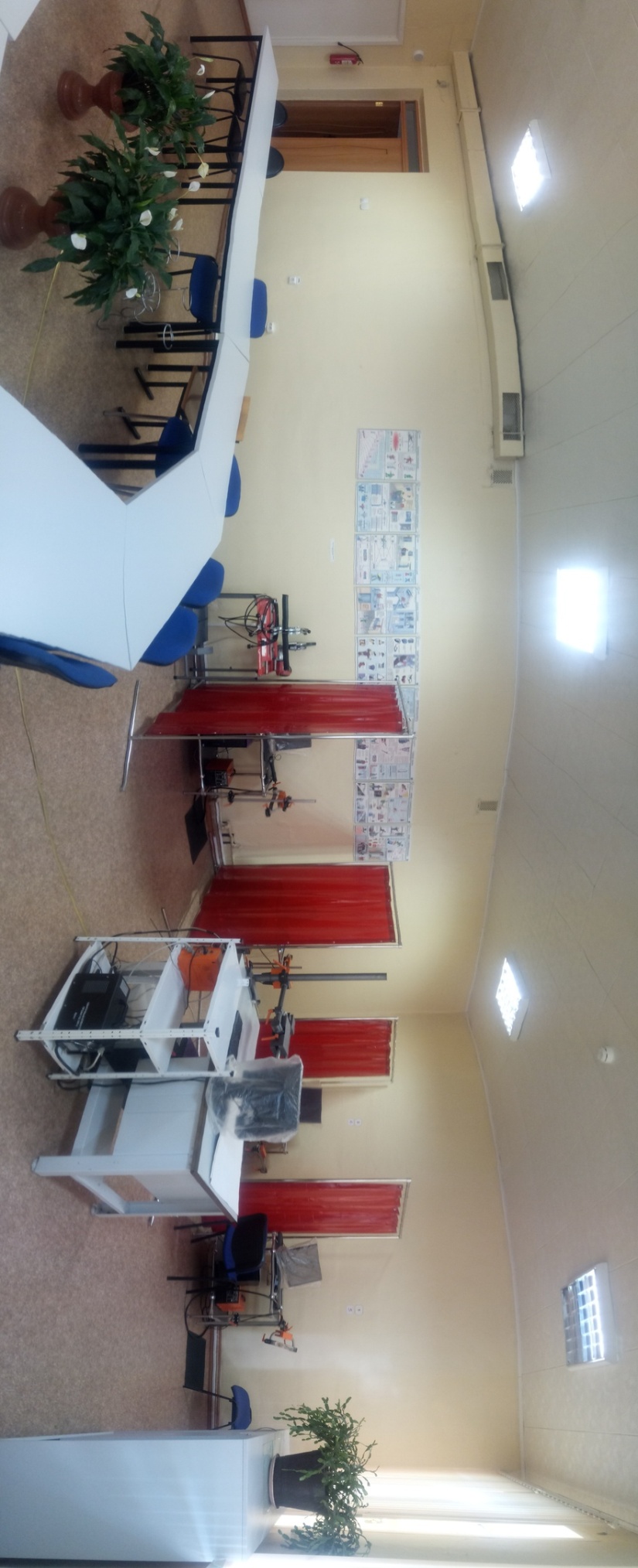 Материально- техническое обеспечение и оснащенность образовательного процесса
Кабинет спецдисциплин
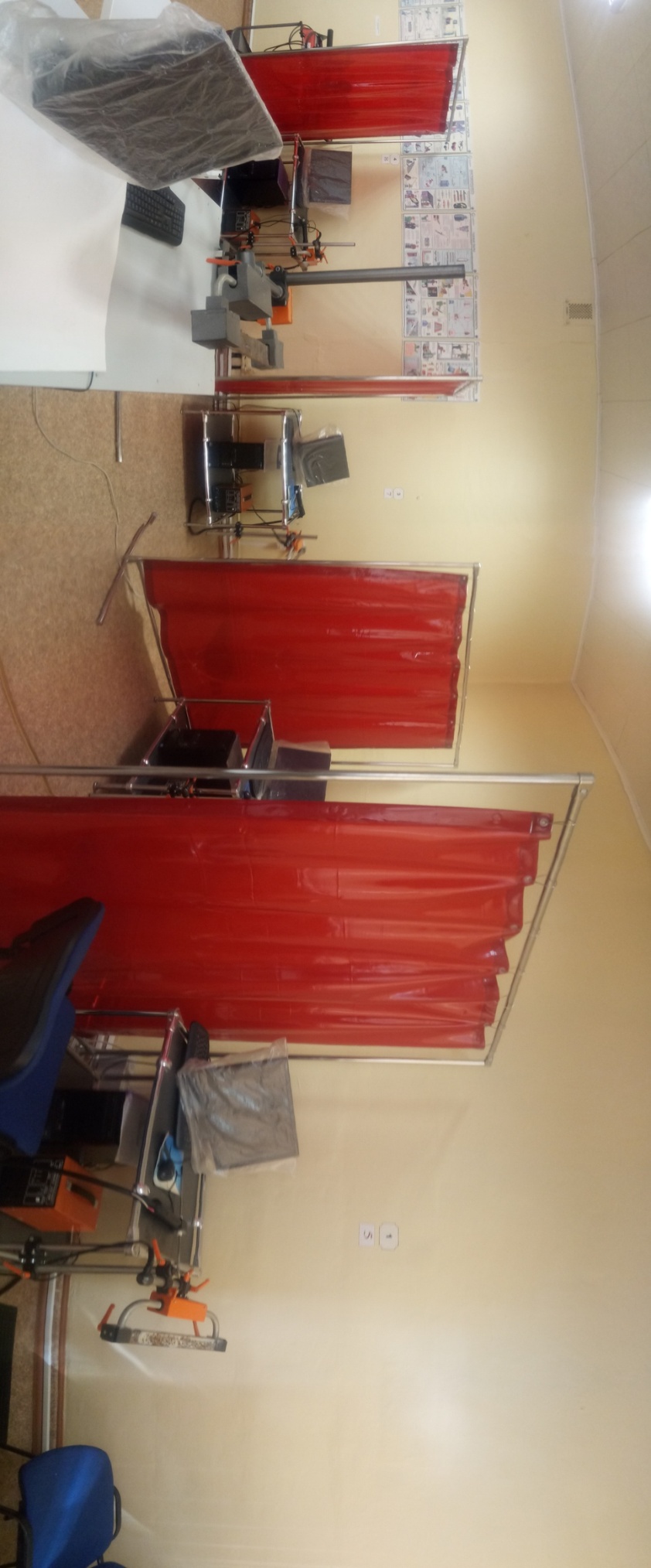 Материально- техническое обеспечение и оснащенность образовательного процесса
Кабинет спецдисциплин
Материально- техническое обеспечение и оснащенность образовательного процесса
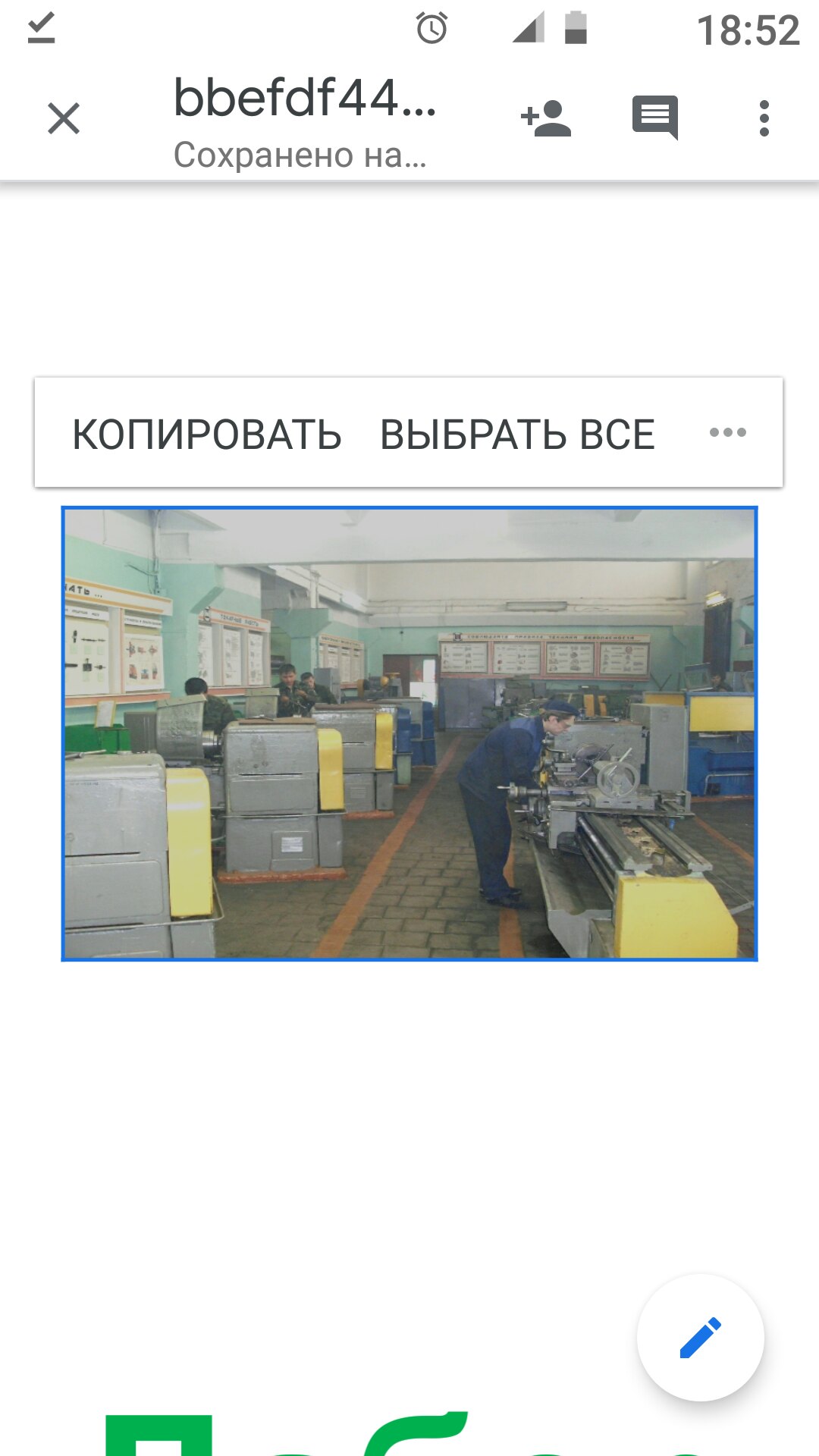 Мастерская технологии машиностроения
Материально- техническое обеспечение и оснащенность образовательного процесса
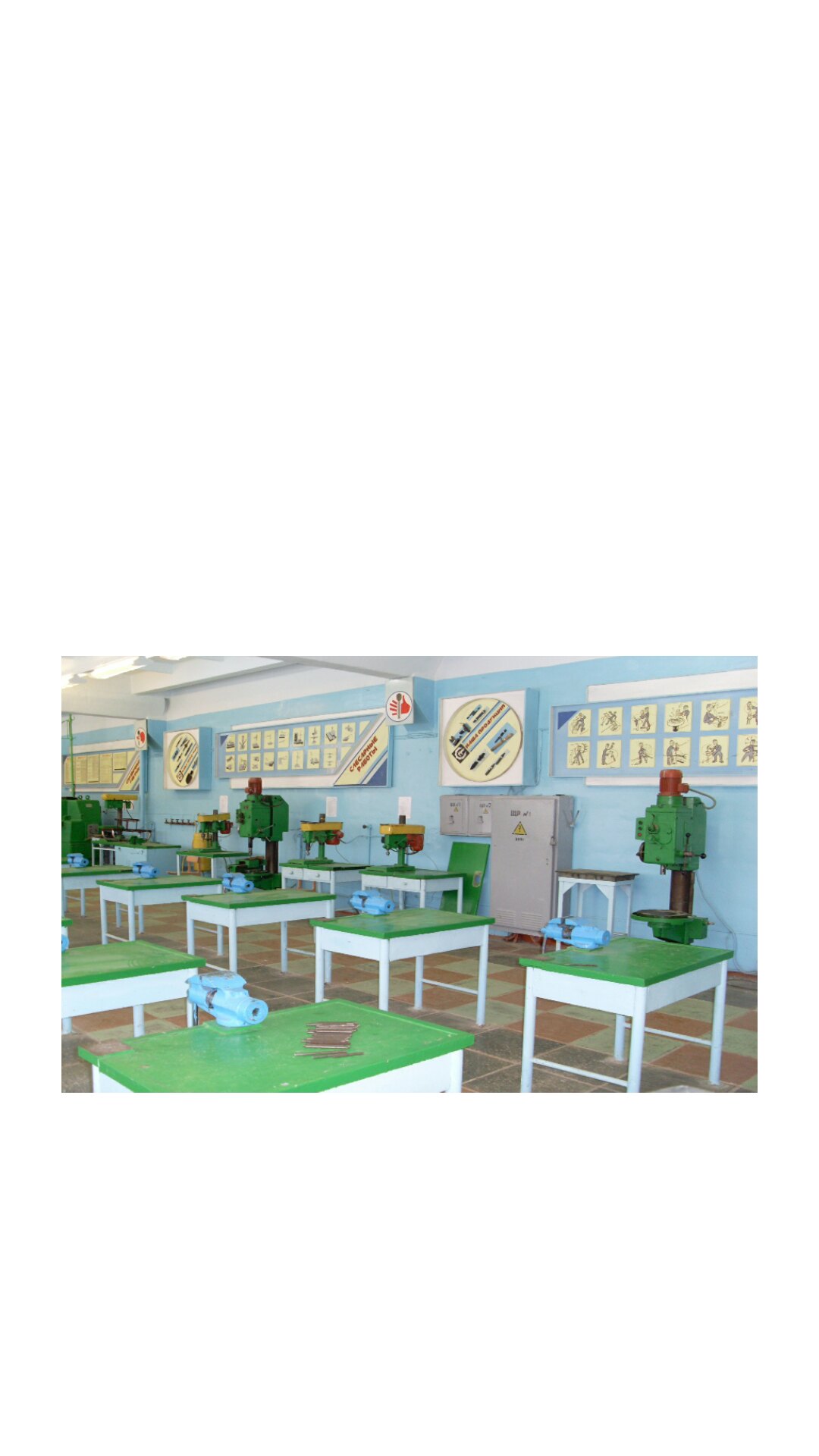 Слесарная мастерская
Материально- техническое обеспечение и оснащенность образовательного процесса
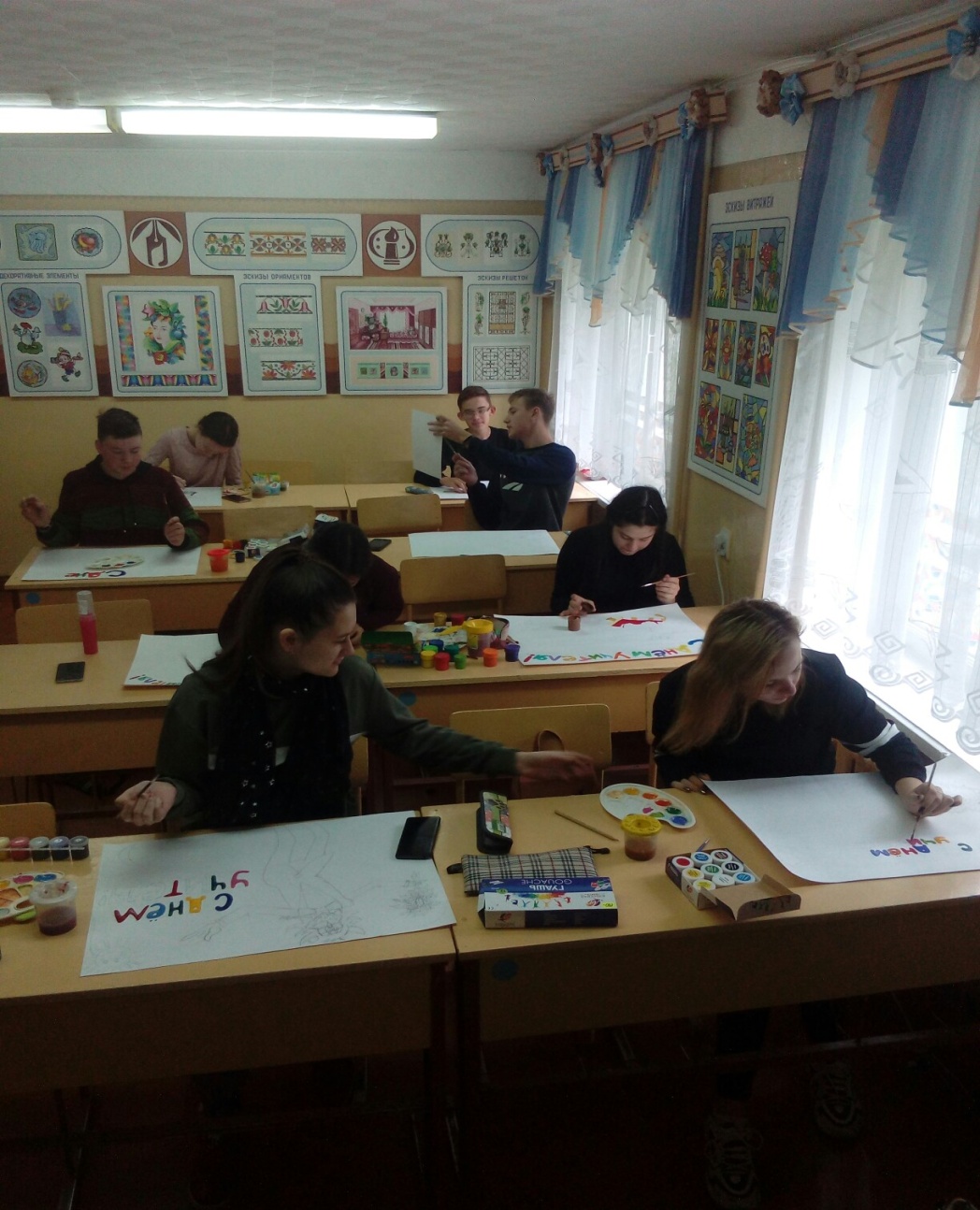 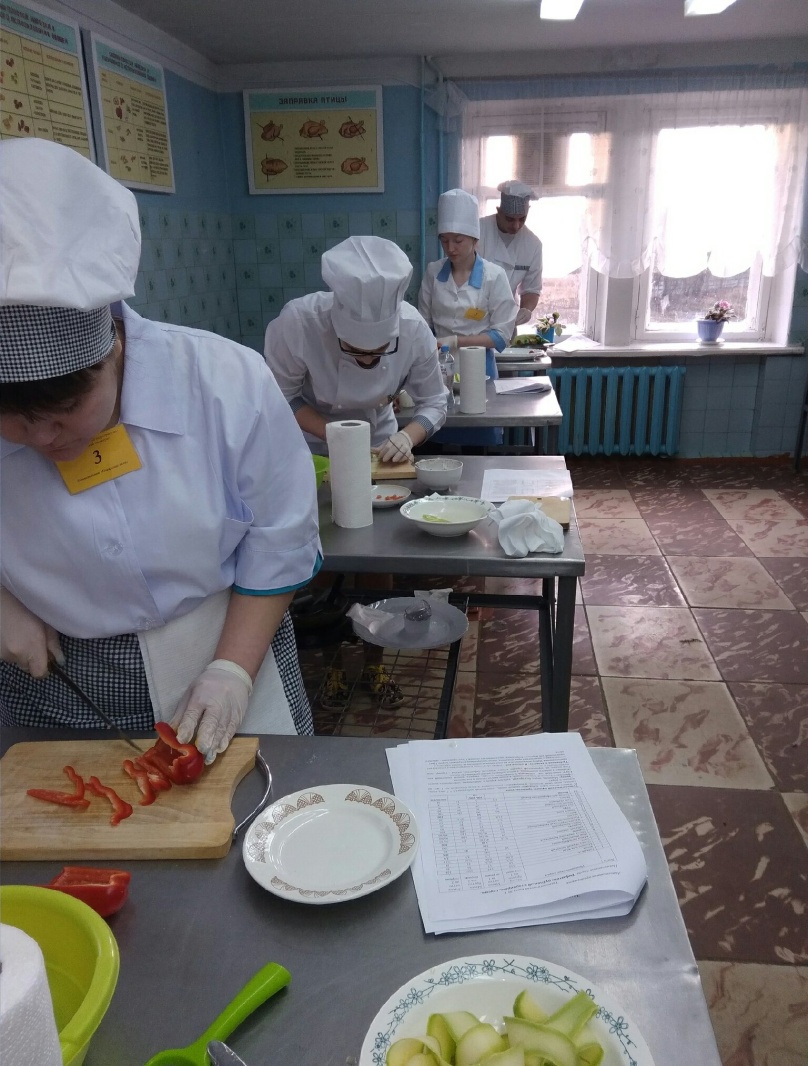 Мастерская исполнителей художественно-оформительских работ
Лаборатория технологии приготовления пищи
Материально- техническое обеспечение и оснащенность образовательного процесса
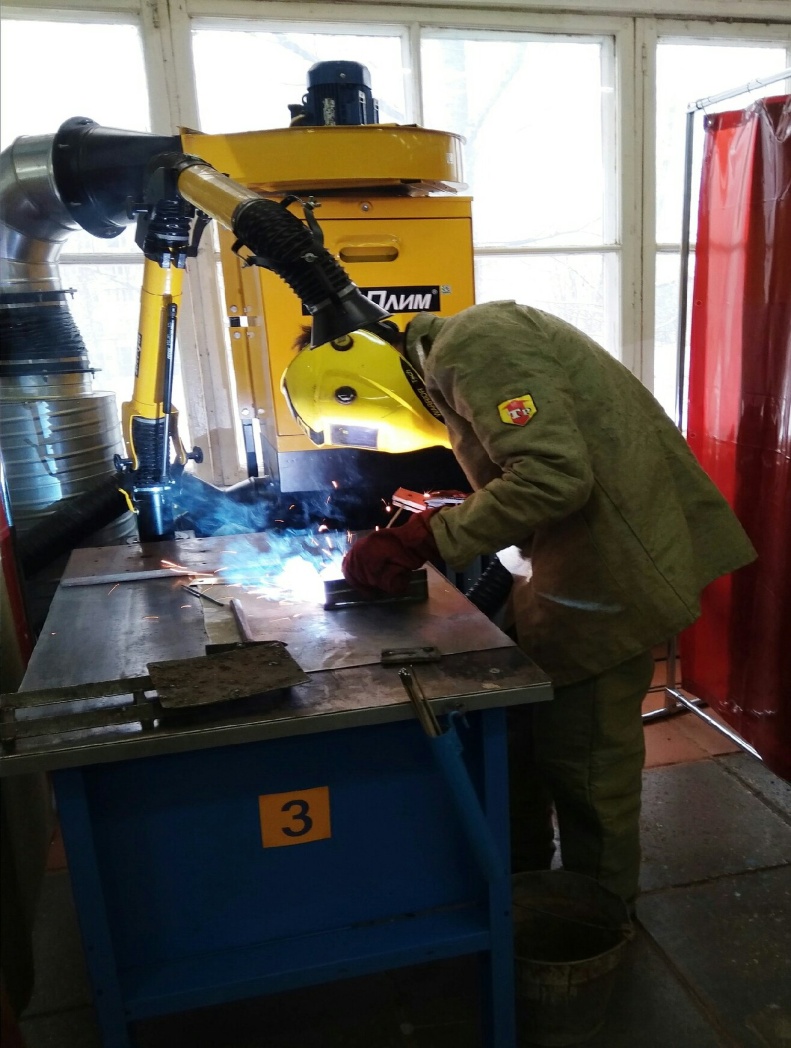 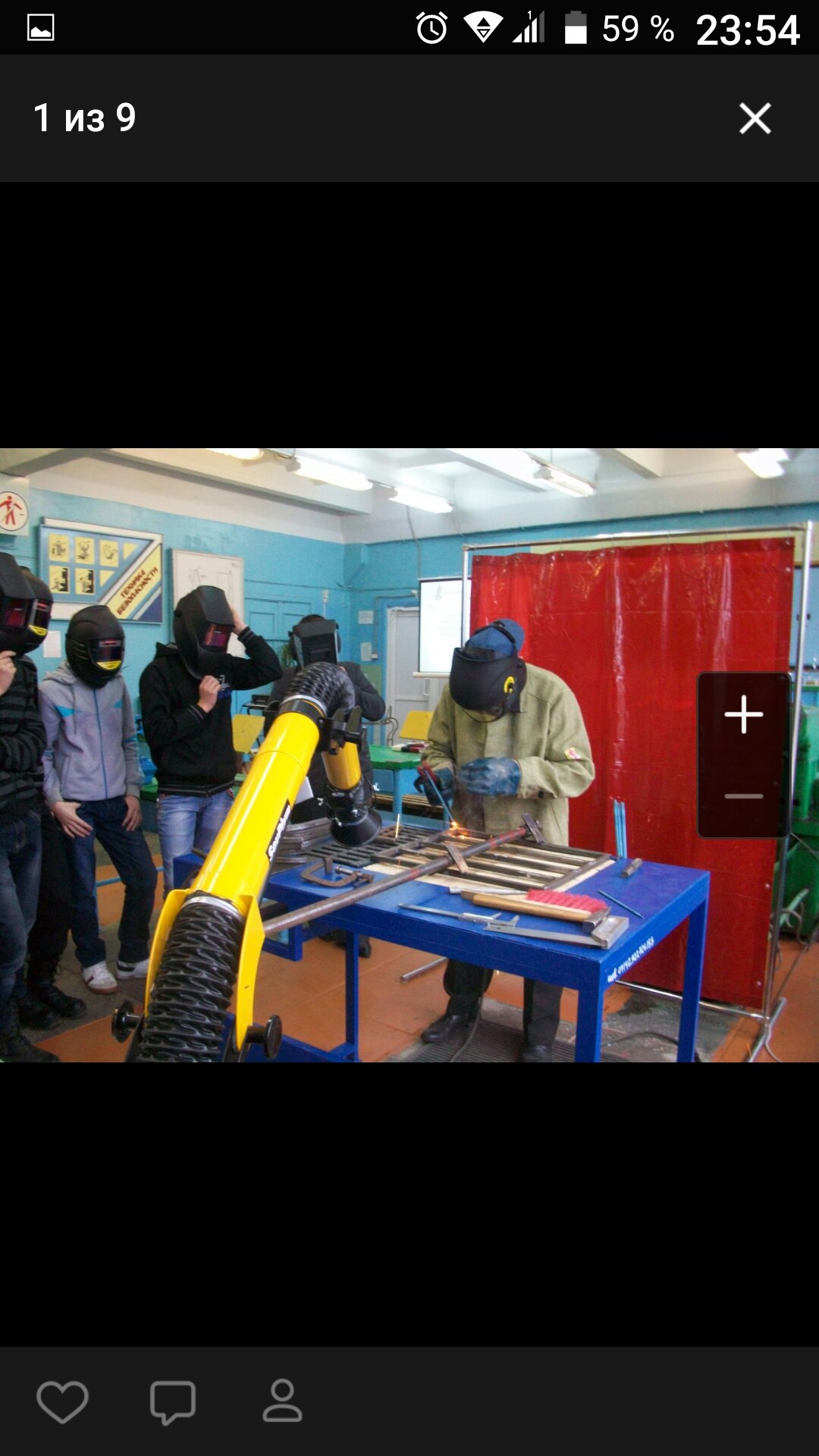 Сварочная мастерская
Материально- техническое обеспечение и оснащенность образовательного процесса
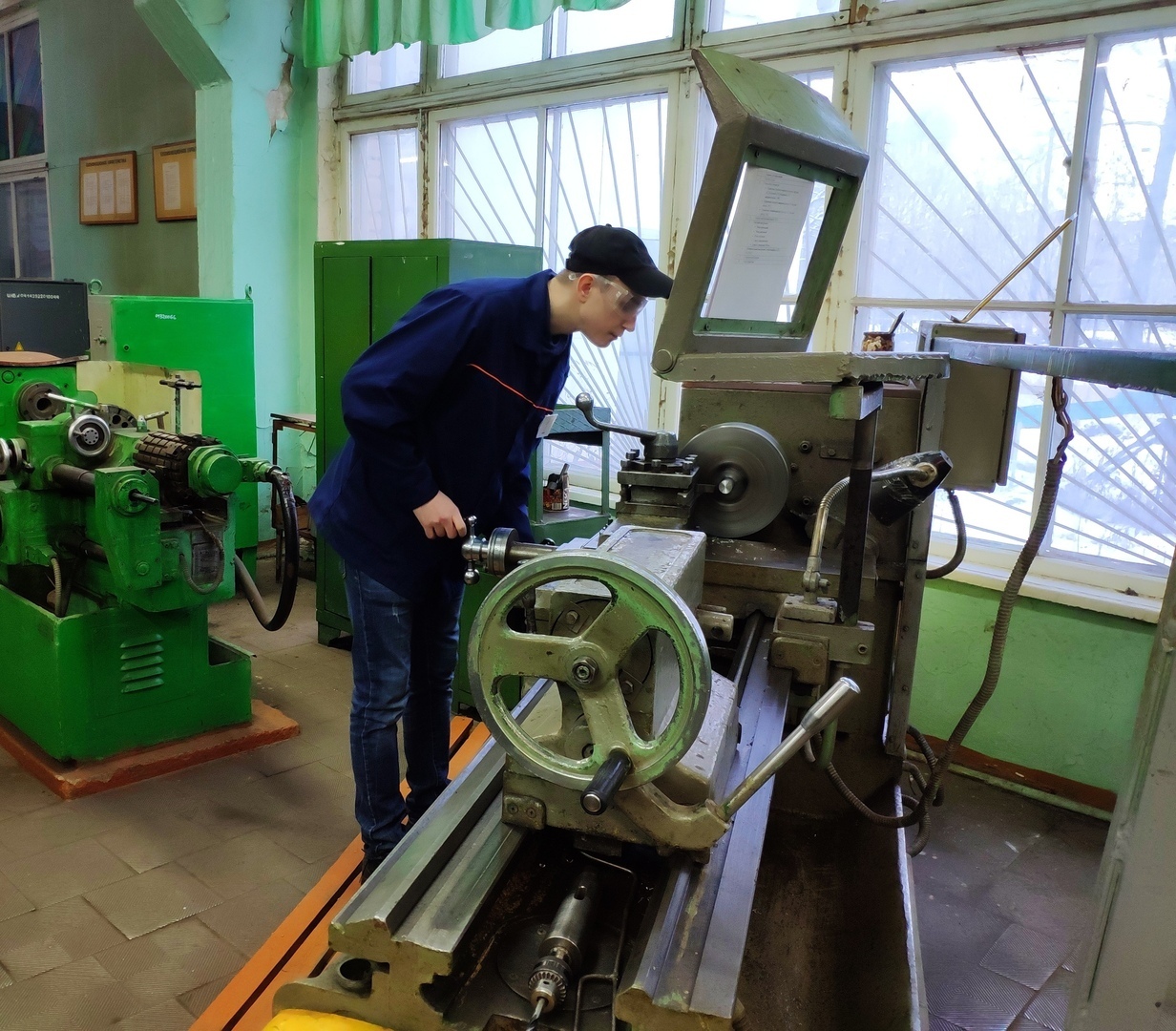 Мастерская станочников
Материально- техническое обеспечение и оснащенность образовательного процесса
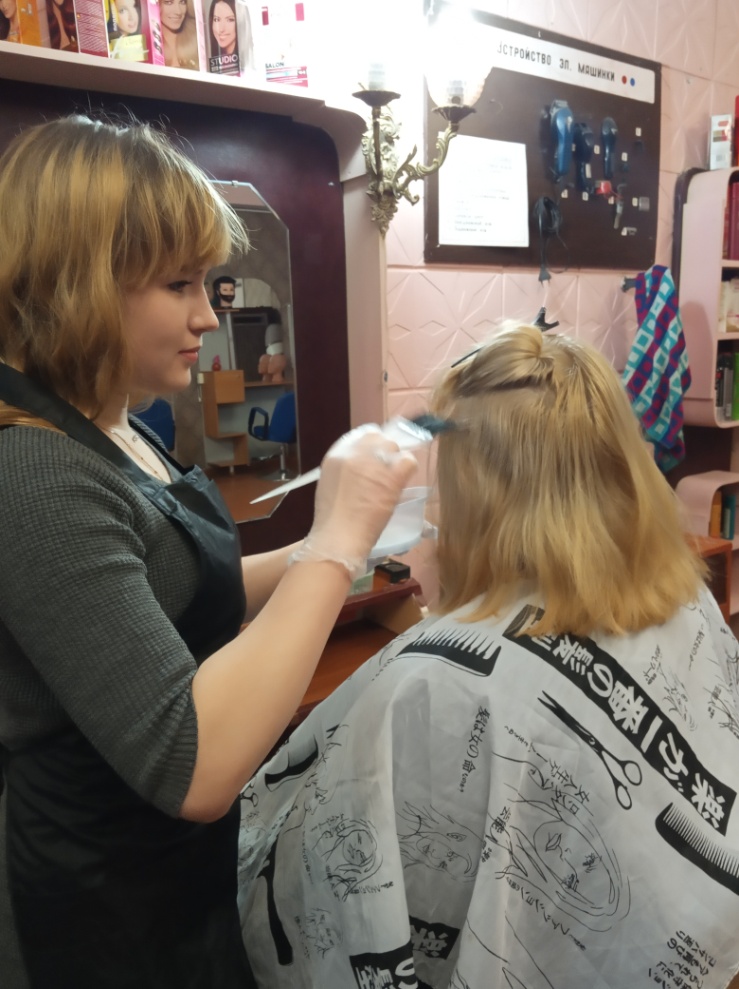 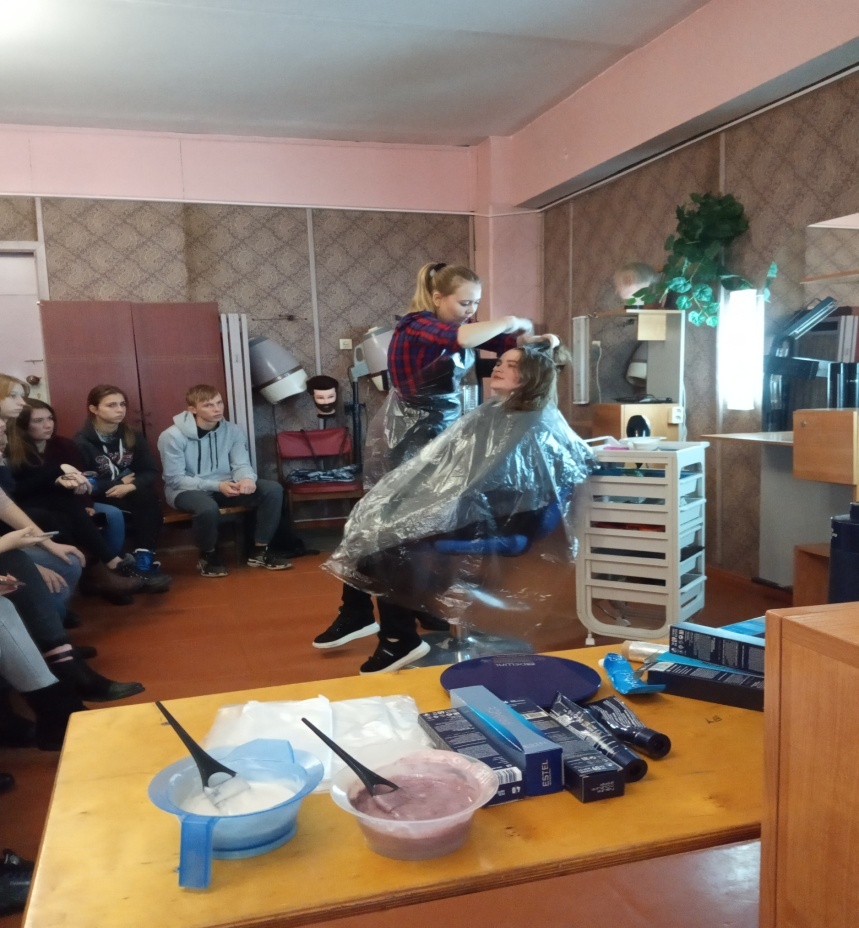 Мастерская парикмахеров
Материально- техническое обеспечение и оснащенность образовательного процесса
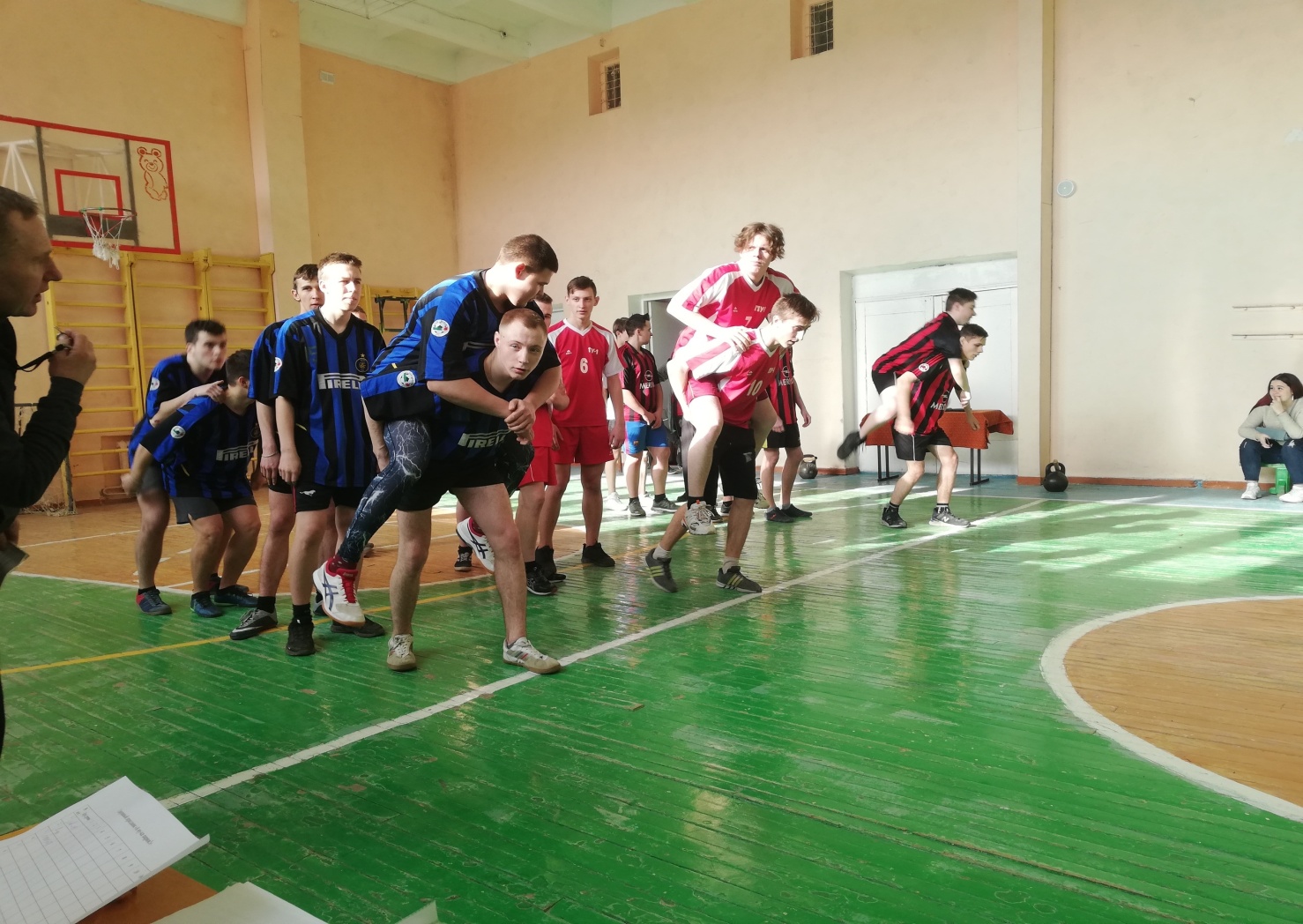 Спортивный зал
Материально- техническое обеспечение и оснащенность образовательного процесса
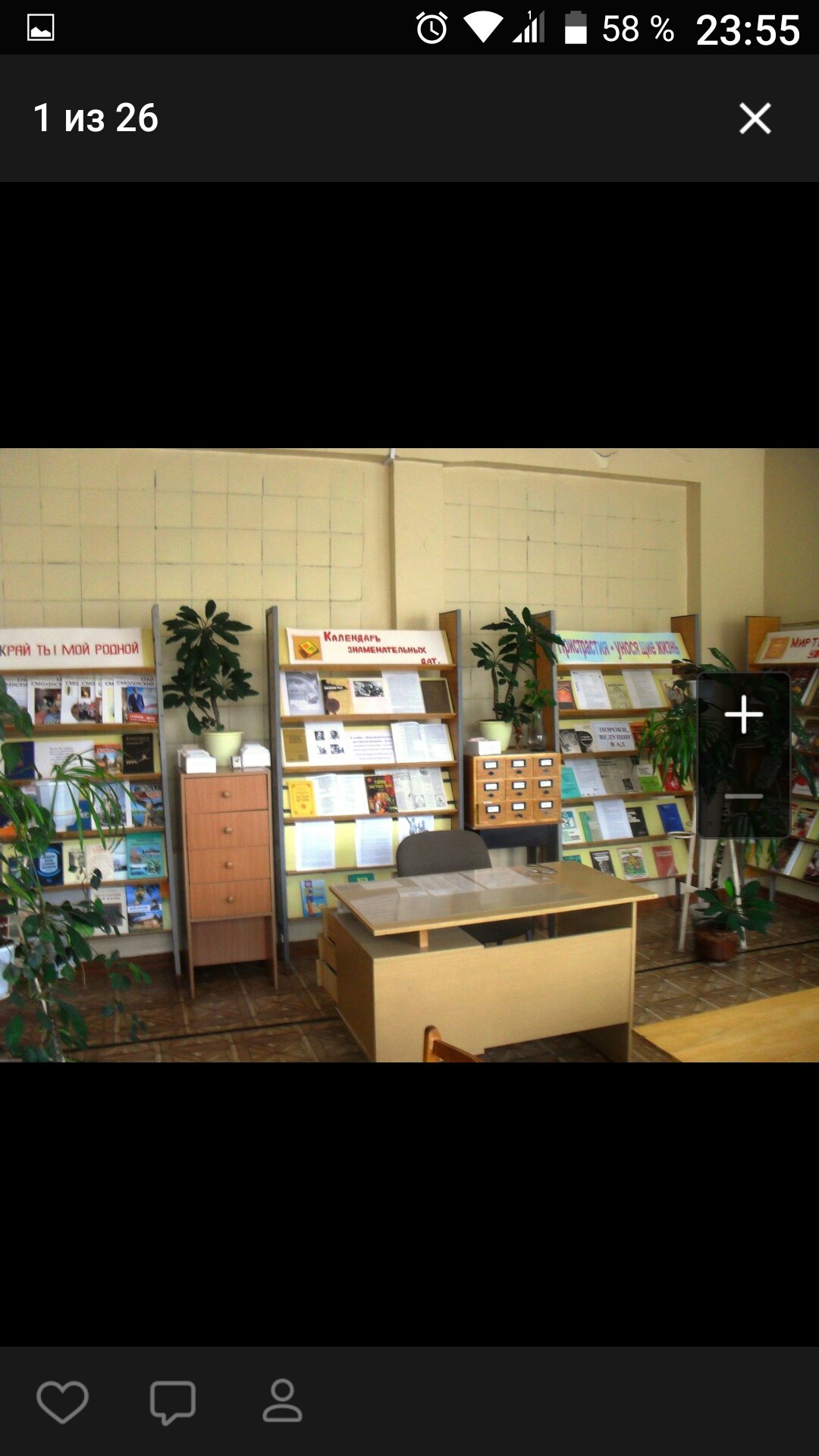 Библиотека
Наш адрес: 215505 г. Сафоново, ул. Октябрьская 72СОГБПОУ «Сафоновский индустриально технологический техникум» 
Адрес электронной почты:
 industr-tehnkolledj.saf@yandex.ru
Сайт СОГБПОУ «СИТТ»
 http://safonovo-industr-tehn-tehnikum.ru
Телефоны:  8(48142) - 3- 23- 12    3- 43- 63

Добро пожаловать!